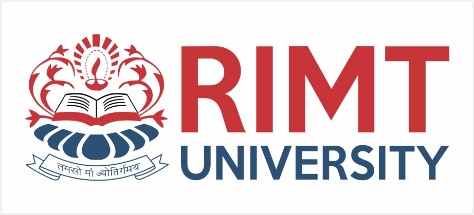 Operating System/ BTCS-2401
Course Name: B.Tech CSESemester: 4th
Prepared by: Er. Jasdeep Singh
1
Department of Computer Science & Engineering
education for life                              www.rimt.ac.in
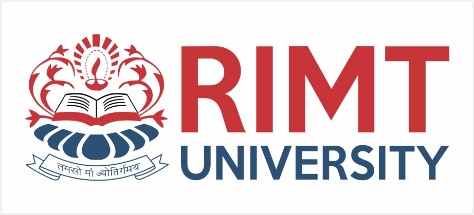 Topic 13th : Main Memory
education for life                              www.rimt.ac.in
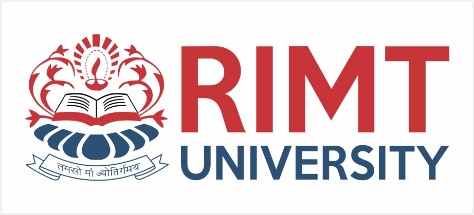 Topics To Be Covered
Background
Swapping 
Contiguous Memory Allocation
education for life                              www.rimt.ac.in
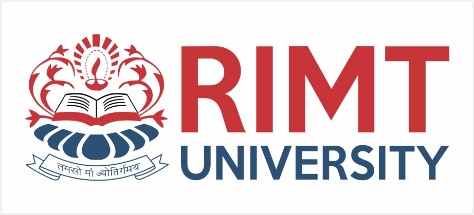 Objectives
To provide a detailed description of various ways of organizing memory hardware

To discuss various memory-management techniques, including paging and segmentation

To provide a detailed description of the Intel Pentium, which supports both pure segmentation and segmentation with paging
education for life                              www.rimt.ac.in
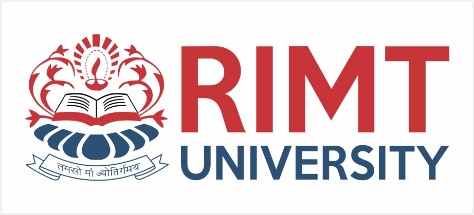 Background
Program must be brought (from disk)  into memory and placed within a process for it to be run

Main memory and registers are only storage CPU can access directly

Memory unit only sees a stream of addresses + read requests, or address + data and write requests

Register access in one CPU clock (or less)

Main memory can take many cycles

Cache sits between main memory and CPU registers

Protection of memory required to ensure correct operation
education for life                              www.rimt.ac.in
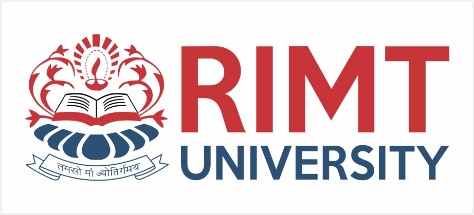 Address Binding
Inconvenient to have first user process physical address always at 0000 
How can it not be?
Further, addresses represented in different ways at different stages of a program’s life
Source code addresses usually symbolic
Compiled code addresses bind to relocatable addresses
i.e. “14 bytes from beginning of this module”
Linker or loader will bind relocatable addresses to absolute addresses
i.e. 74014
Each binding maps one address space to another
education for life                              www.rimt.ac.in
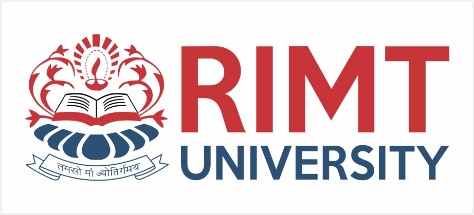 Binding of Instructions and Data to Memory
Address binding of instructions and data to memory addresses can happen at three different stages
Compile time:  If memory location known a priori, absolute code can be generated; must recompile code if starting location changes
Load time:  Must generate relocatable code  if memory location is not known at compile time
Execution time:  Binding delayed until run time if the process can be moved during its execution from one memory segment to another
Need hardware support for address maps (e.g., base and limit registers)
education for life                              www.rimt.ac.in
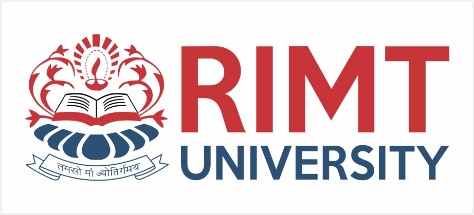 Multistep Processing of a User Program
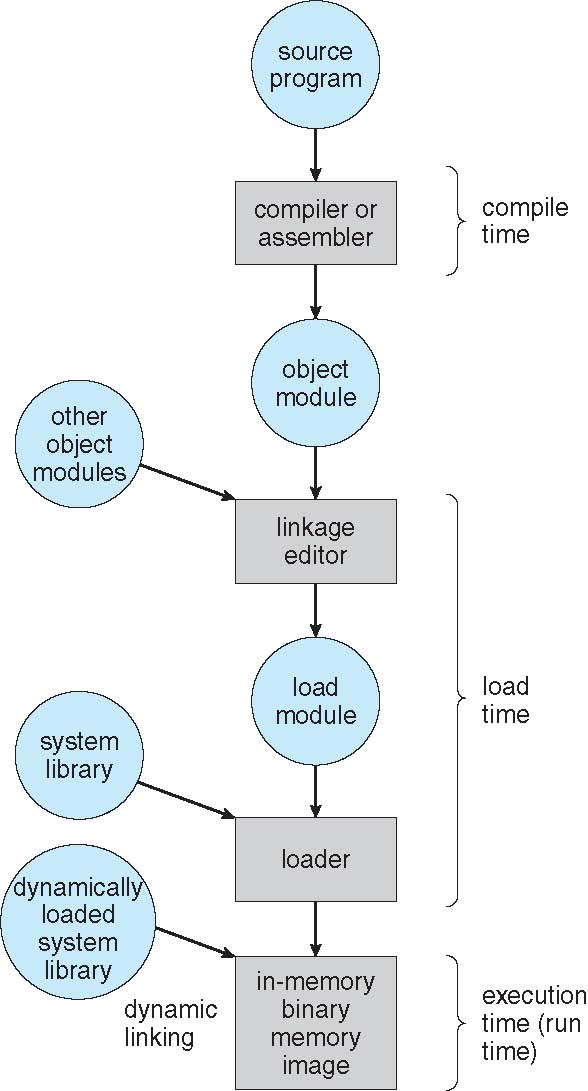 education for life                              www.rimt.ac.in
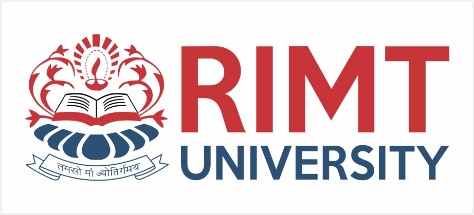 Logical vs. Physical Address Space
The concept of a logical address space that is bound to a separate physical address space  is central to proper memory management
Logical address space generated by the CPU; also referred to as virtual addresses
Physical addresses -address seen by the memory unit

Logical and physical addresses are the same in compile-time and load-time address-binding schemes; logical (virtual) and physical addresses differ in execution-time address-binding scheme
 Logical address space is the set of all logical addresses generated by a program
Physical address space is the set of all physical addresses generated by a program
education for life                              www.rimt.ac.in
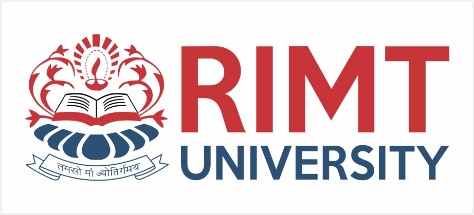 Memory-Management Unit (MMU)
Hardware device that at run time maps virtual to physical address

Many methods possible, covered in the rest of this chapter
To start, consider simple scheme where the value in the relocation register is added to every address generated by a user process at the time it is sent to memory
Base register now called relocation register 
MS-DOS on Intel 80x86 used 4 relocation registers

The user program deals with logical addresses; it never sees the real physical addresses
Execution-time binding occurs when reference is made to location in memory
Logical address bound to physical addresses
education for life                              www.rimt.ac.in
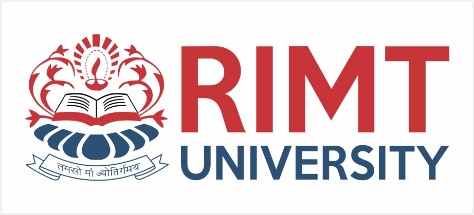 Dynamic relocation using a relocation register
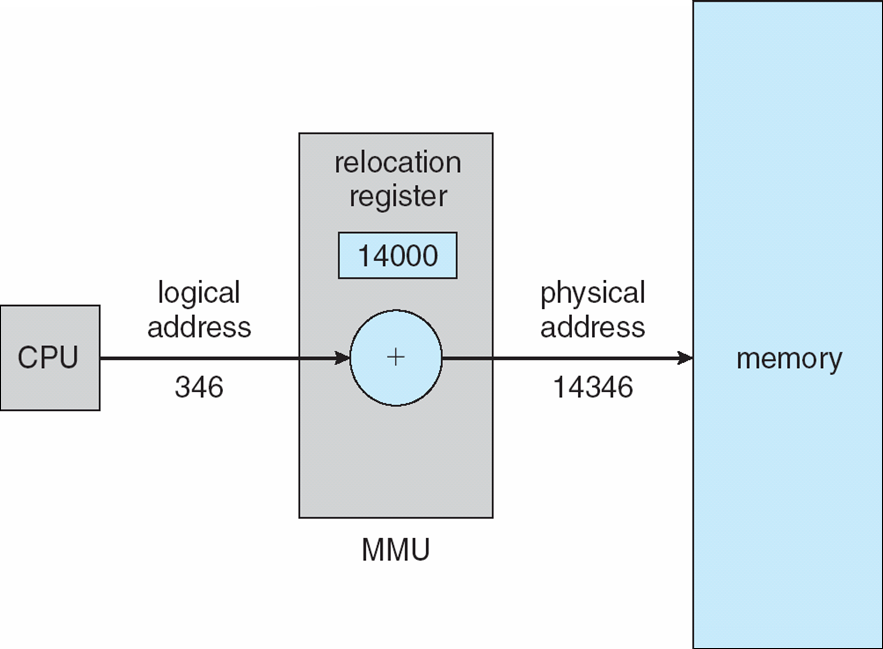 education for life                              www.rimt.ac.in
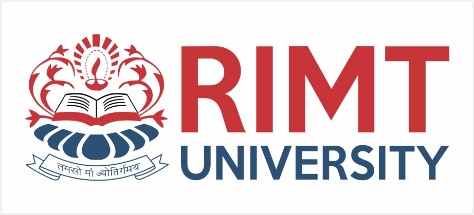 Dynamic Loading
Routine is not loaded until it is called

Better memory-space utilization; unused routine is never loaded

All routines kept on disk in relocatable load format

Useful when large amounts of code are needed to handle infrequently occurring cases

No special support from the operating system is required
Implemented through program design
OS can help by providing libraries to implement dynamic loading
education for life                              www.rimt.ac.in
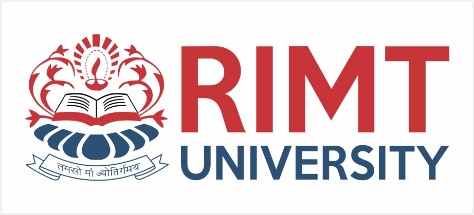 Dynamic Linking
Static linking – system libraries and program code combined by the loader into the binary program image
Dynamic linking –linking postponed until execution time
Small piece of code, stub, used to locate the appropriate memory-resident library routine
Stub replaces itself with the address of the routine, and executes the routine
Operating system checks if routine is in processes’ memory address
If not in address space, add to address space
Dynamic linking is particularly useful for libraries
System also known as shared libraries
Consider applicability to patching system libraries
Versioning may be needed
education for life                              www.rimt.ac.in
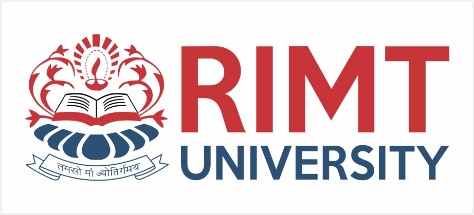 Swapping
A process can be swapped temporarily out of memory to a backing store, and then brought back into memory for continued execution
Total physical memory space of processes can exceed physical memory
Backing store disk large enough to accommodate copies of all memory images for all users; must provide direct access to these memory images
Roll out , roll in swapping variant used for priority-based scheduling algorithms; lower-priority process is swapped out so higher-priority process can be loaded and executed
Major part of swap time is transfer time; total transfer time is directly proportional to the amount of memory swapped
System maintains a ready queue of ready-to-run processes which have memory images on disk
Does the swapped out process need to swap back in to same physical addresses?
Depends on address binding method
Plus consider pending I/O to / from process memory space
Modified versions of swapping are found on many systems (i.e., UNIX, Linux, and Windows)
Swapping normally disabled
Started if more than threshold amount of memory allocated
Disabled again once memory demand reduced below threshold
education for life                              www.rimt.ac.in
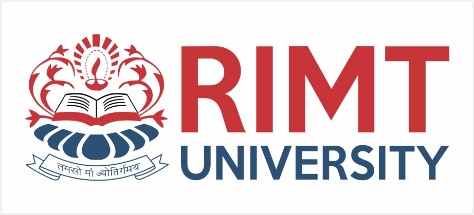 Schematic View of Swapping
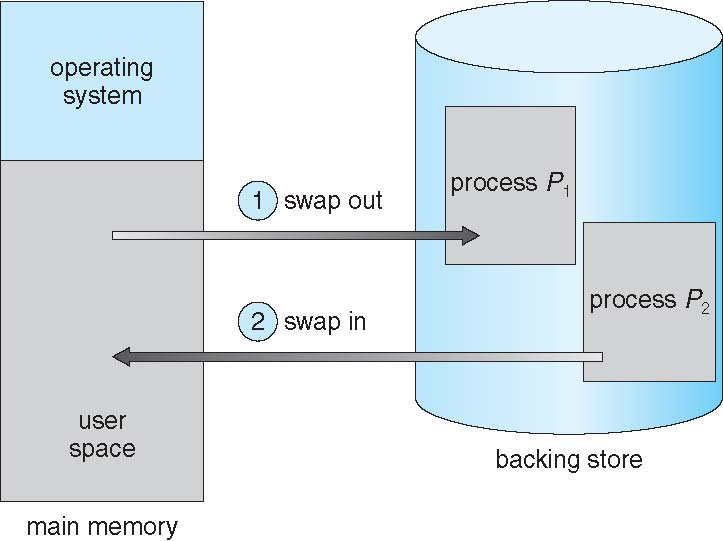 education for life                              www.rimt.ac.in
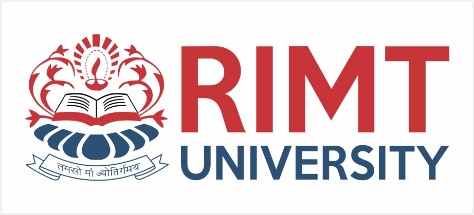 Context Switch Time including Swapping
If next processes to be put on CPU is not in memory, need to swap out a process and swap in target process
Context switch time can then be very high
100MB process swapping to hard disk with transfer rate of 50MB/sec
Plus disk latency of 8 ms
Swap out time of 2008 ms
Plus swap in of same sized process
Total context switch swapping component time of 4016ms (> 4 seconds)
Can reduce if reduce size of memory swapped – by knowing how much memory really being used
System calls to inform OS of memory use via request memory and release memory
education for life                              www.rimt.ac.in
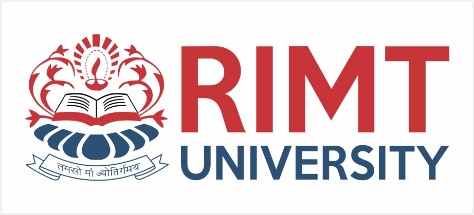 Contiguous Allocation
Main memory usually into two partitions:
Resident operating system, usually held in low memory with interrupt vector
User processes then held in high memory
Each process contained in single contiguous section of memory

Relocation registers used to protect user processes from each other, and from changing operating-system code and data
Base register contains value of smallest physical address
Limit register contains range of logical addresses – each logical address must be less than the limit register 
MMU maps logical address dynamically
Can then allow actions such as kernel code being transient and kernel changing size
education for life                              www.rimt.ac.in
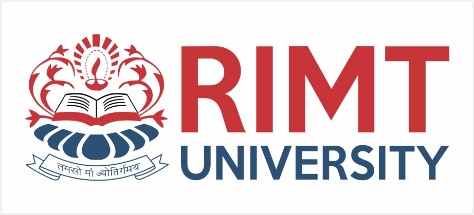 Hardware Support for Relocation and Limit Registers
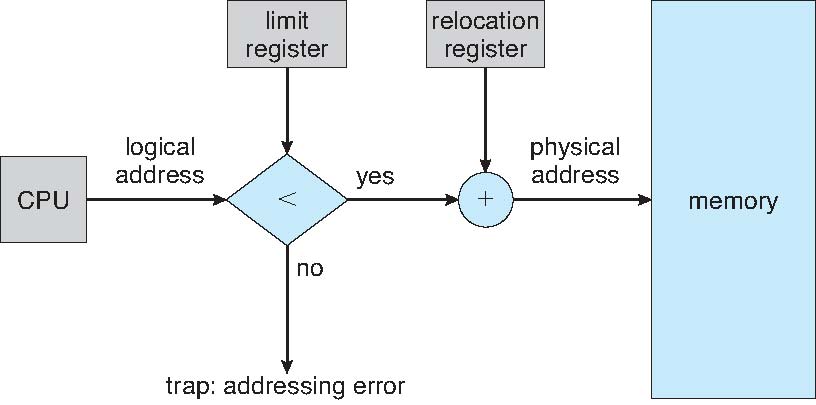 education for life                              www.rimt.ac.in
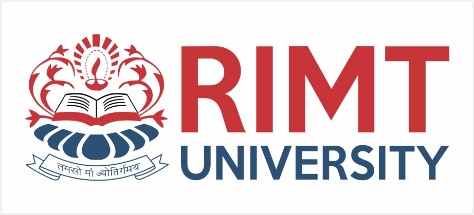 Dynamic Storage-Allocation Problem
How to satisfy a request of size n from a list of free holes?
First-fit Allocate the first hole that is big enough

Best-fit Allocate the smallest hole that is big enough; must search entire list, unless ordered by size  
Produces the smallest leftover hole

Worst-fit Allocate the largest hole; must also search entire list  
Produces the largest leftover hole
First-fit and best-fit better than worst-fit in terms of speed and storage utilization
education for life                              www.rimt.ac.in
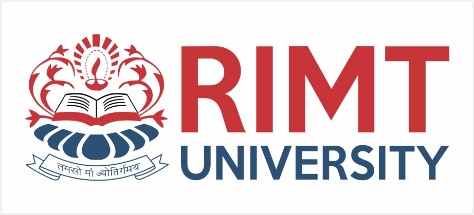 Fragmentation
External Fragmentation total memory space exists to satisfy a request, but it is not contiguous

Internal Fragmentation allocated memory may be slightly larger than requested memory; this size difference is memory internal to a partition, but not being used

First fit analysis reveals that given N blocks allocated, 0.5 N blocks lost to fragmentation
1/3 may be unusable -> 50-percent rule
education for life                              www.rimt.ac.in
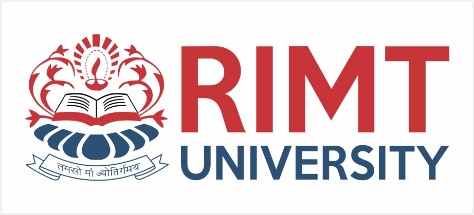 Fragmentation (Cont.)
Reduce external fragmentation by compaction 
Shuffle memory contents to place all free memory together in one large block
Compaction is possible only if relocation is dynamic, and is done at execution time
I/O problem
Latch job in memory while it is involved in I/O
Do I/O only into OS buffers

Now consider that backing store has same fragmentation problems
education for life                              www.rimt.ac.in
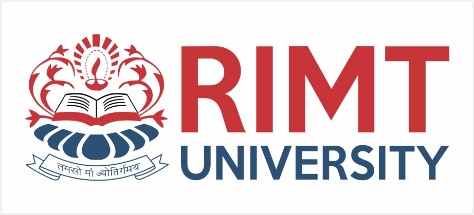 Summary
Background
Swapping 
Contiguous Memory Allocation
education for life                              www.rimt.ac.in
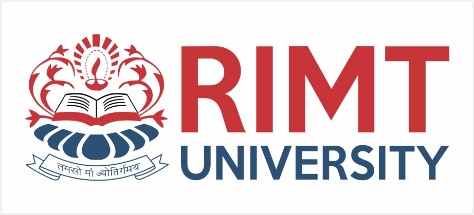 Topics To Be Next Covered
Paging
Structure of the Page Table
Segmentation
Example: The Intel Pentium
education for life                              www.rimt.ac.in
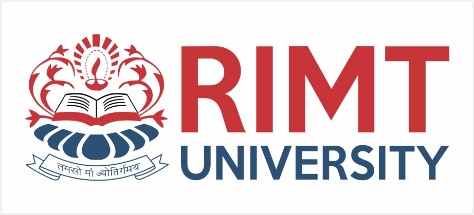 References
Silberschatz and Peter B. Calvin, “Operating System Concepts" Addison Wesley Publishing Company
 Dhamdhere, “Systems Programming & Operating Systems Tata McGraw Hill
education for life                              www.rimt.ac.in